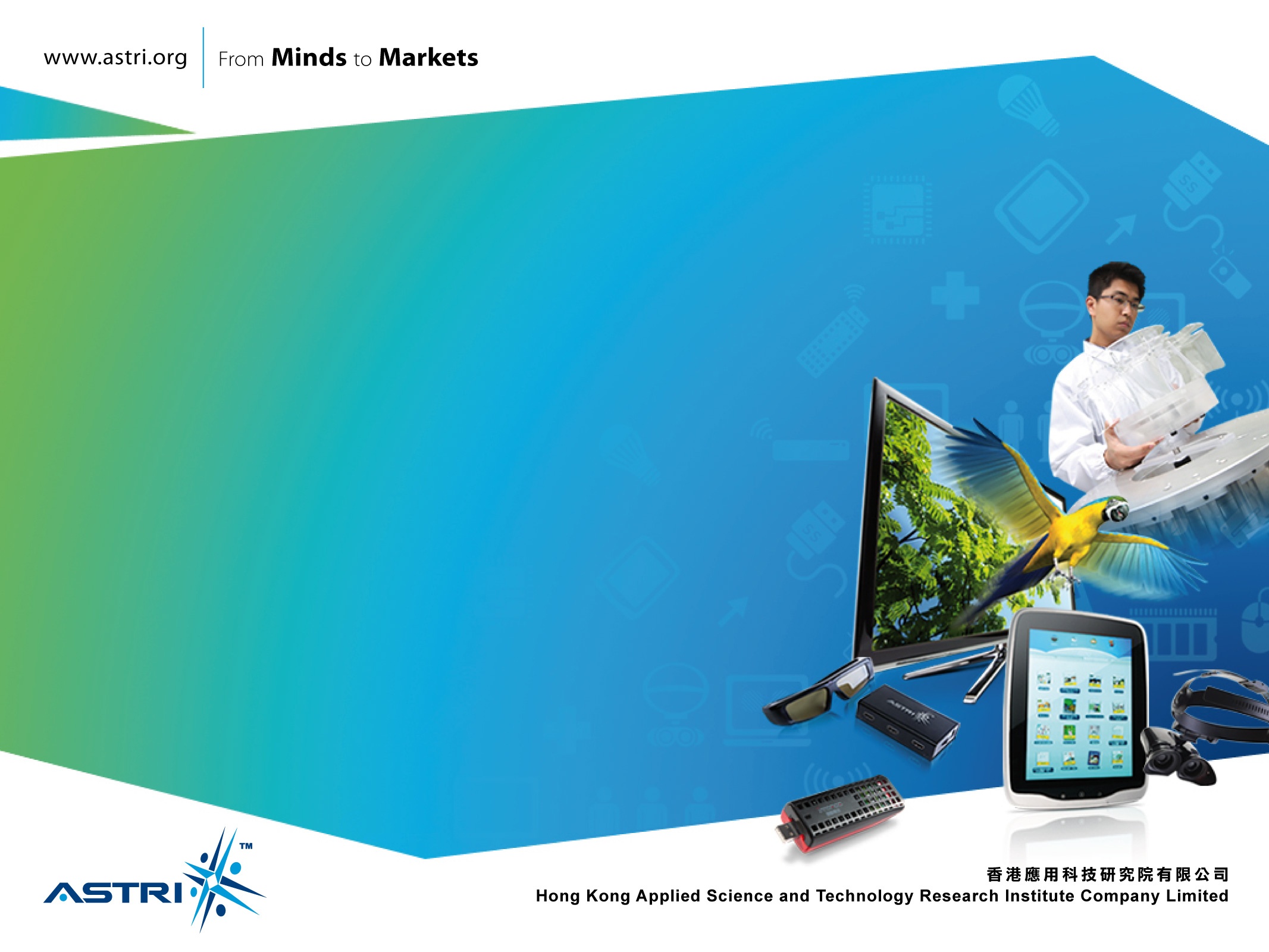 Cloud and Technical Computing at ASTRI


Exploratory Research Laboratory, ASTRI
Agenda
ASTRI ICT R&D center
 Technical Computing activities at ASTRI
 Computing resources at ASTRI
 R&D activities for Cloud and Technical Computing
ASTRI as an ICT R&D center
 Technical Computing activities at ASTRI
 Computing resources at ASTRI
 R&D activities for Cloud and Technical Computing
ASTRI as an ICT R&D center
Founded by Government of Hong Kong SAR in 2000 with a mission of enhancing Kong Kong’s competitiveness in technology-based industries through applied research.

4 large groups and 2 small groups.
 Communication Technologies
 Enterprise & Consumer Electronics
 IC Design
 Material & Packaging Technologies
 Bio-medical Electronics
 Exploratory Research Laboratory
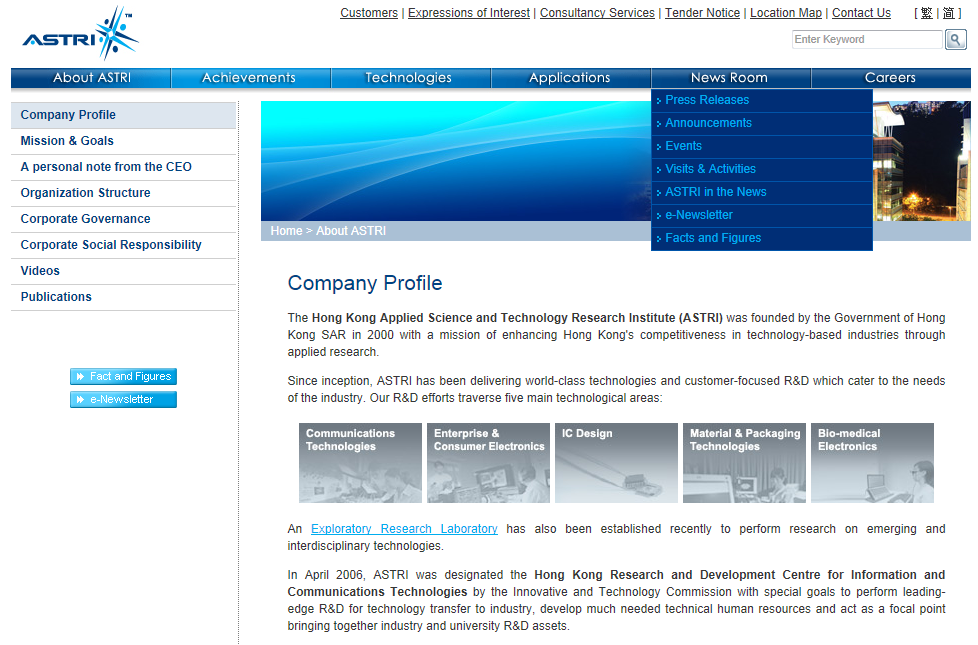 ASTRI ICT R&D center
 Technical Computing activities at ASTRI
 Computing resources at ASTRI
 R&D activities for Cloud and Technical Computing
Technical Computing activities at ASTRI
Technical computing is used in many areas.

 Enterprise computing
Virtual Desktop Infrastructure, CRM & ERP system, e-mail system, intranet  web-service system…
 IC design and simulation
Analog , digital , and mixed signal circuit designs, using hspice, ncverilog, simvision, etc…
 Fused deposition Modeling
Multi-layer PCB board fabrication.
 Digital pathology
Conversion, management, viewing and analyzing of digitized microscopic images.
 Image & video processing
Some projects requires image and video processing power, such as codec, compression, video streaming, etc…
 Network simulation, wireless communication, antenna design simulation
Matlab, ns2, etc…
 Data mining
Manage and analyze big unstructured data to help decision-making
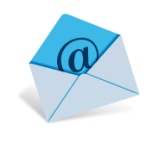 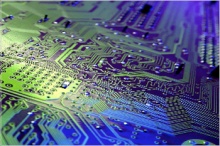 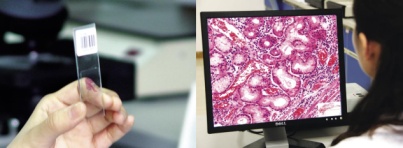 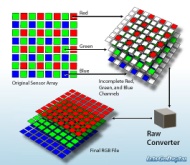 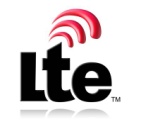 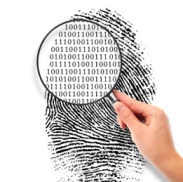 ASTRI ICT R&D center
 Technical Computing activities at ASTRI
Computing resources at ASTRI
 R&D activities for Cloud and Technical Computing
Computing Resources at ASTRI
Currently, there are many independent clusters, each administered by its own team. They are typical x86 servers from Dell, HP or IBM.
Group A
Group B
Group C
Group n
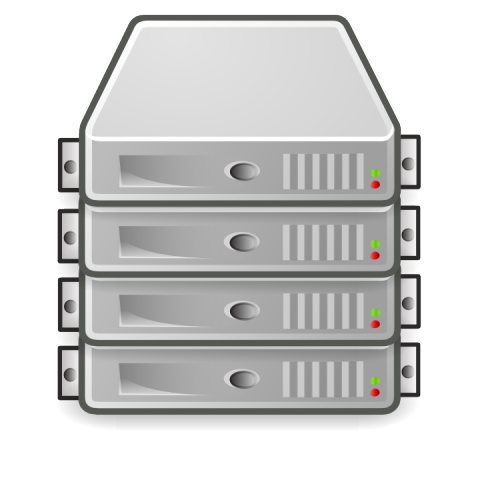 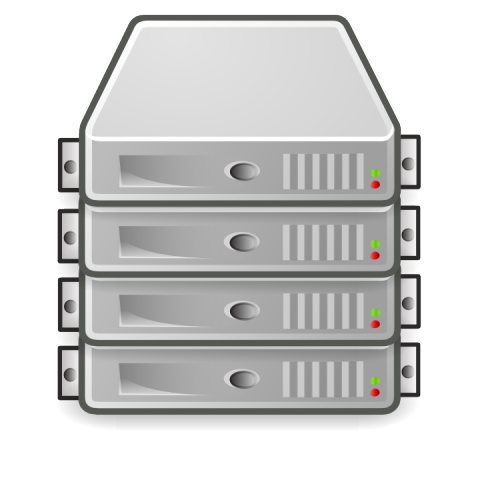 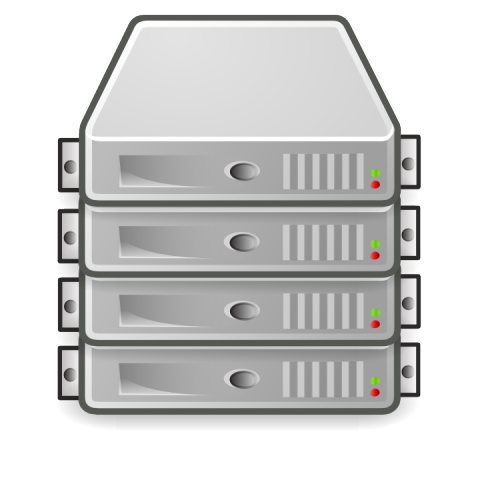 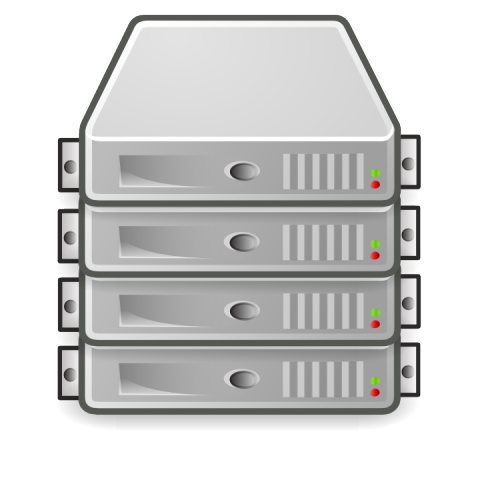 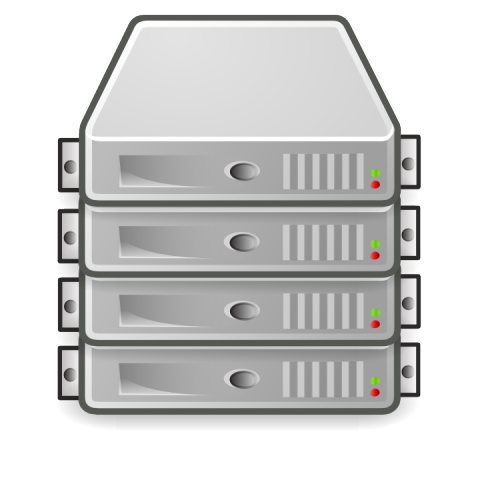 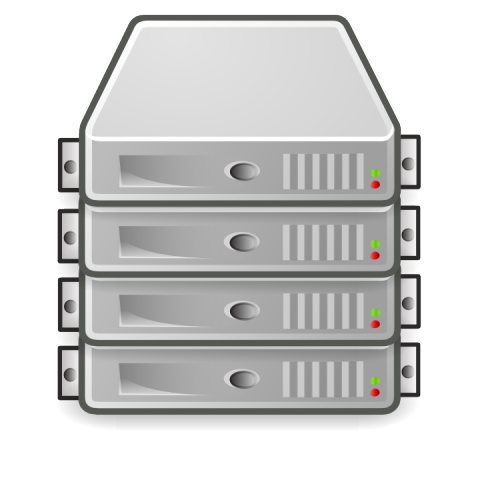 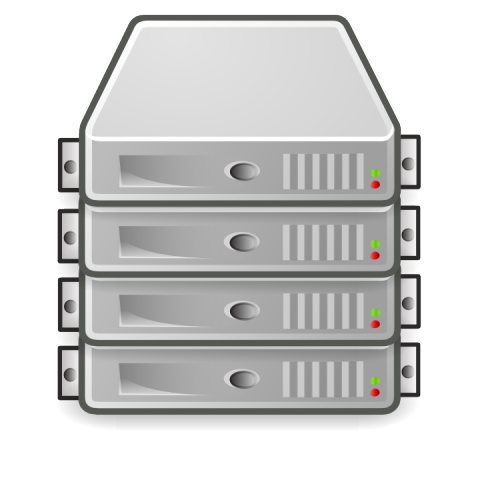 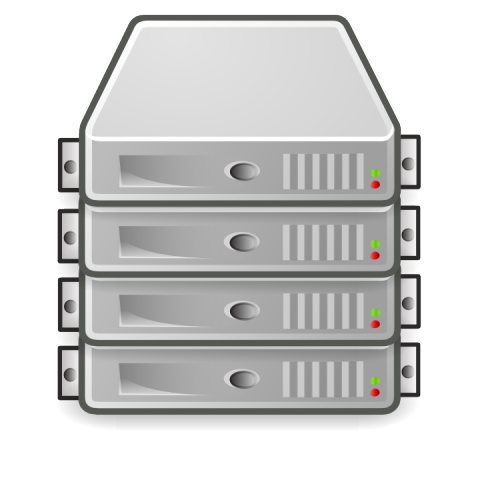 Typical servers:
ICD : 
 2 x Intel Xeon processor @ 2.9GHz
 96G RAM
 1Gbps Ethernet adapter

IT system:
 2 x Intel Xeon processor @ 2.4GHz
 48G RAM
 1Gbps Ethernet adapter
 4/8G FC storage controller
Computing Resource Provision at ASTRI (cont)
Opportunity to optimize resource utilization by consolidating existing and new clusters into a cloud-based technical computing platform
Group A
Group B
Group C
Group n
Hosts for special requirements
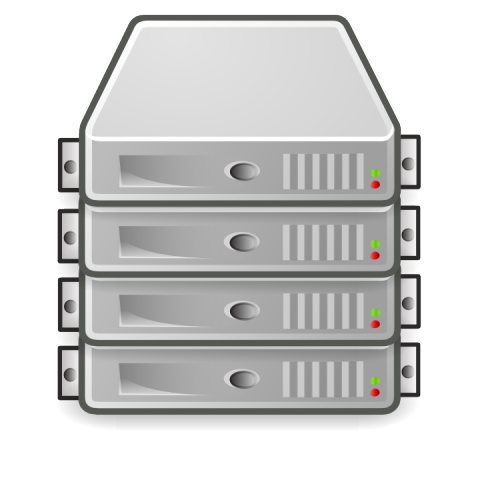 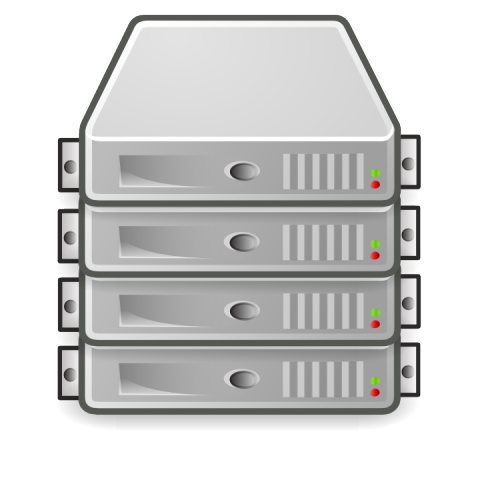 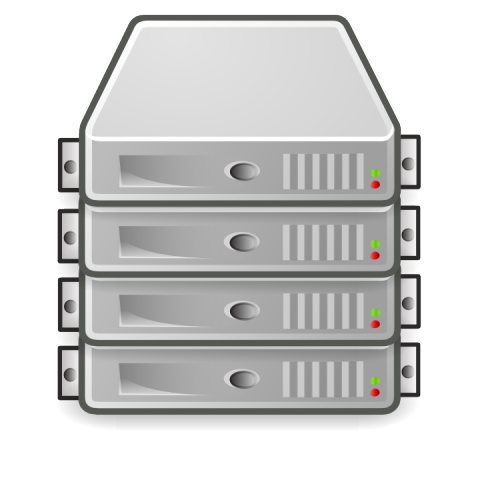 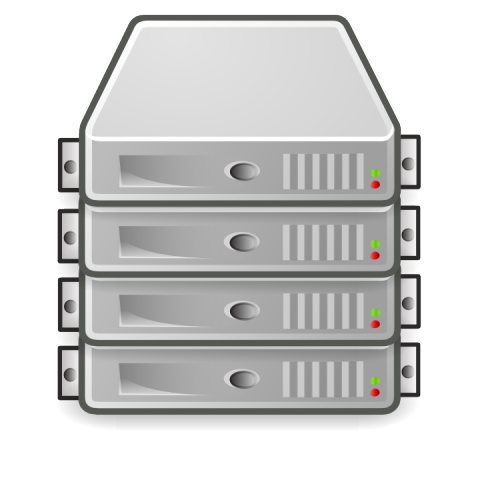 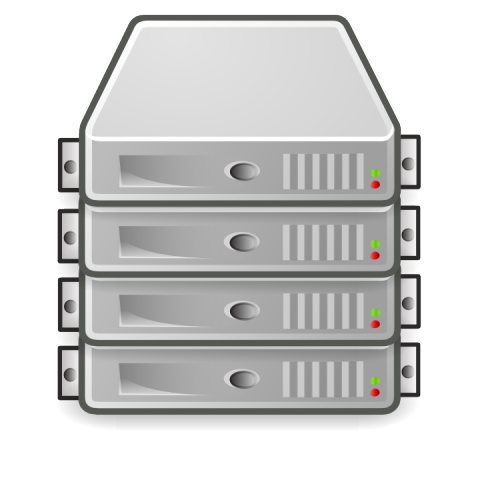 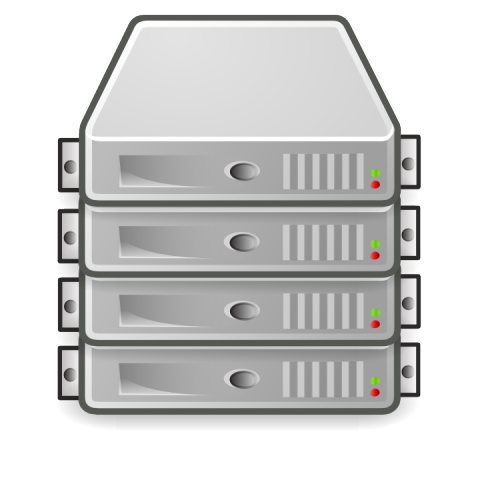 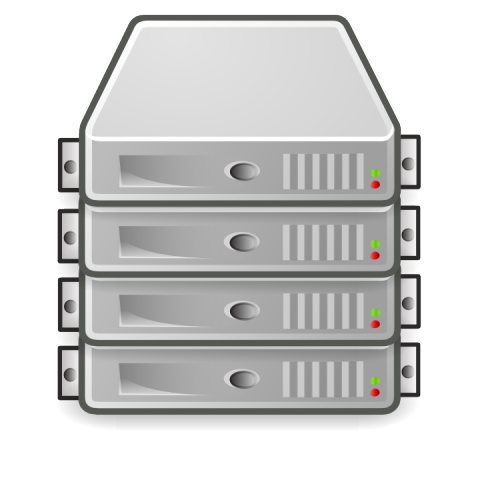 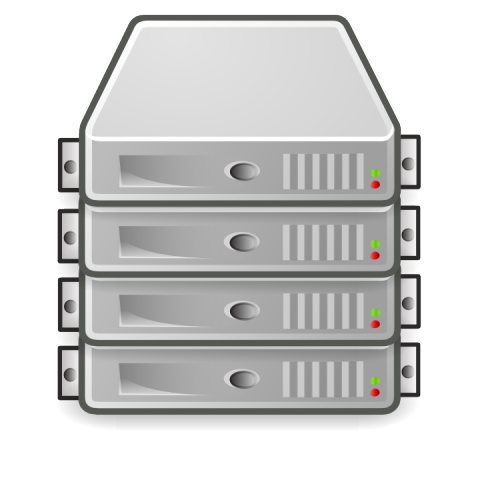 Cloud Infrastructure
ASTRI ICT R&D center
 Technical Computing activities at ASTRI
 Computing resources at ASTRI
 R&D activities for Cloud and Technical Computing
R&D activities for Cloud & Technical computing
ASTRI’s interests in Cloud and Technical computing technologies: 

 IaaS platform
 Secured and privacy protected cloud-based storage
 Cloud-based application, SaaS/PaaS, also mobile apps.
 Industry/business sector clouds
 Peering technology and standards
 Big data analytics, social media
 P2P mobile service platform
 IOT platform
 Android Digital Home platform
 E-education
IaaS Cloud Platform - ASCloud
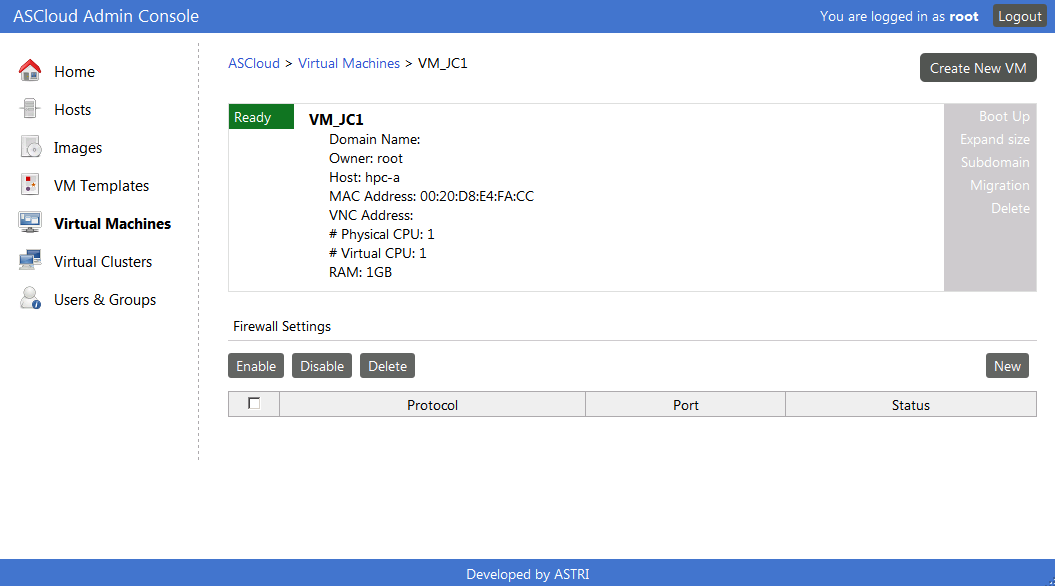 General purpose virtual machine service platform:
 VM provision
 Resource monitoring
 Dynamic scheduling and live migration
 Virtual Firewall
 Easy data transferring and secured storage
 Friendly user and administrator interface
 Low system requirement, cost-effective and high scalability
 Standard compliance
 Test-bed for various projects
 Cost-effective alternative to expensive leading commercial software
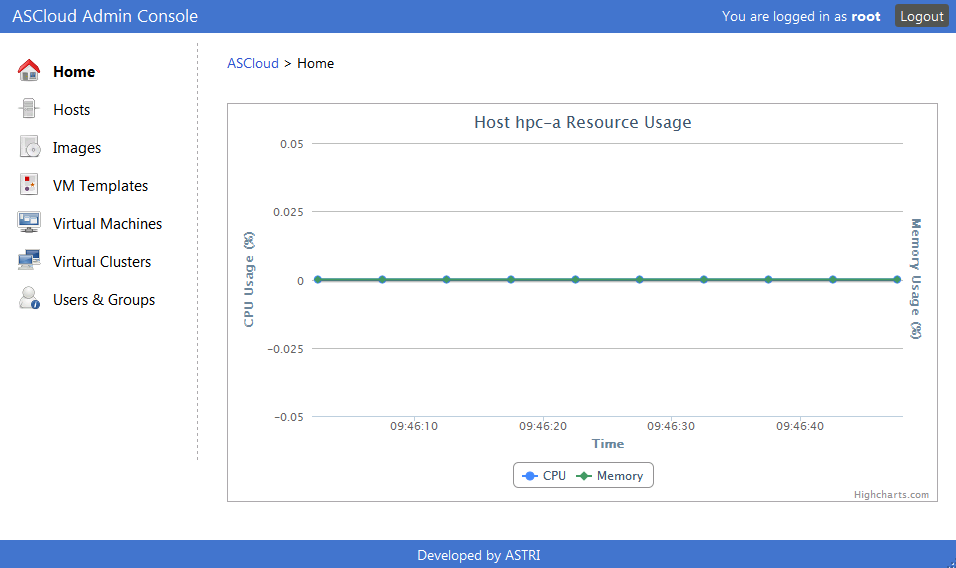 12
[Speaker Notes: Team COMPETENCY]
Thank you !